Logging attendance on Terrain
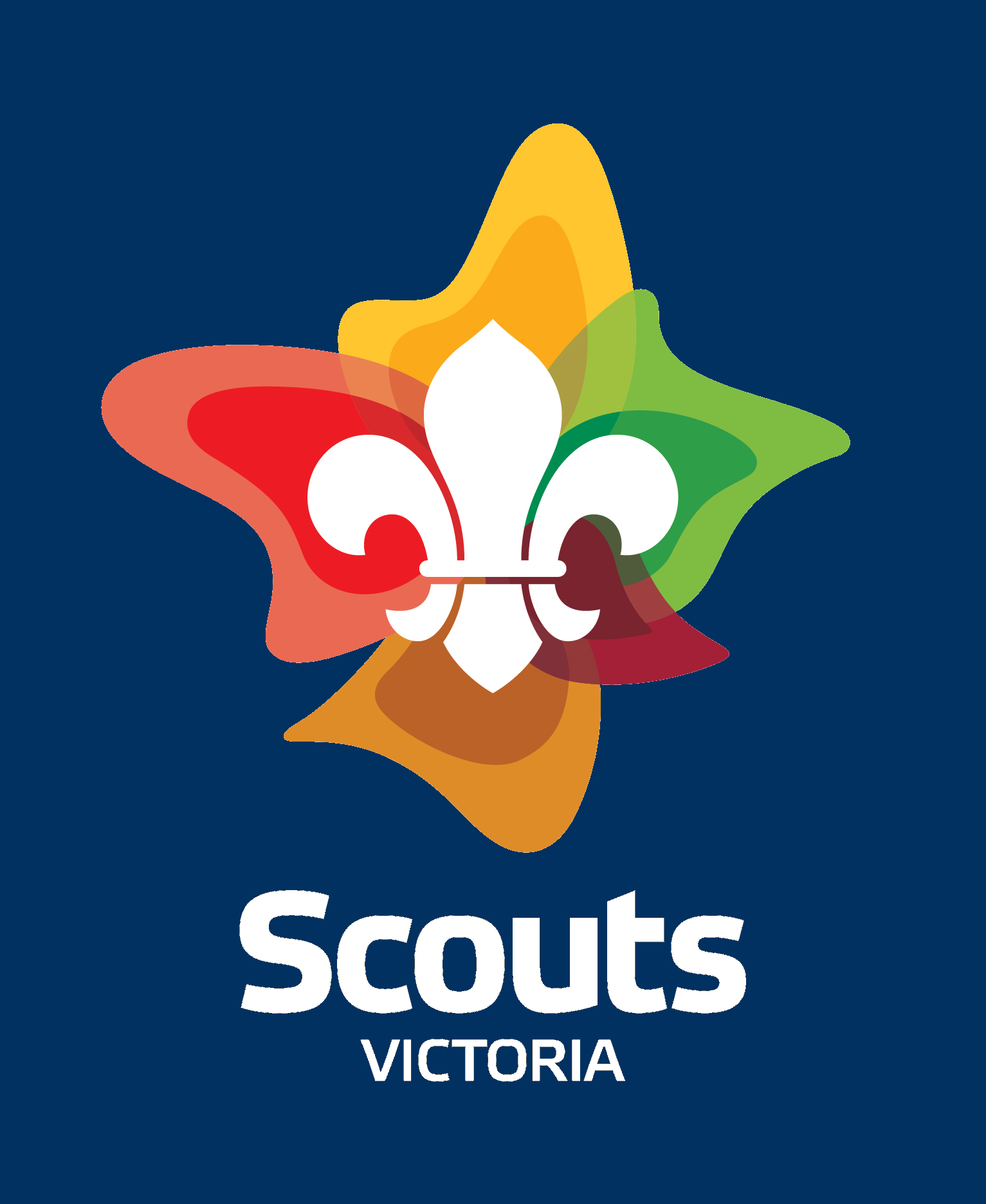 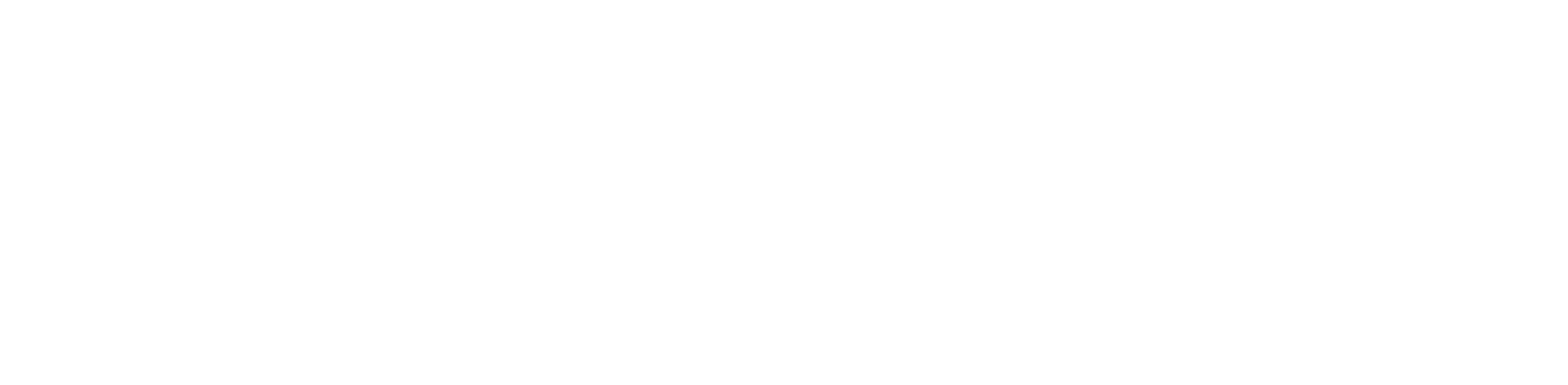 [Speaker Notes: This presentation won’t take long and will show you the basics of logging attendance in Terrain.]
It’s that simple
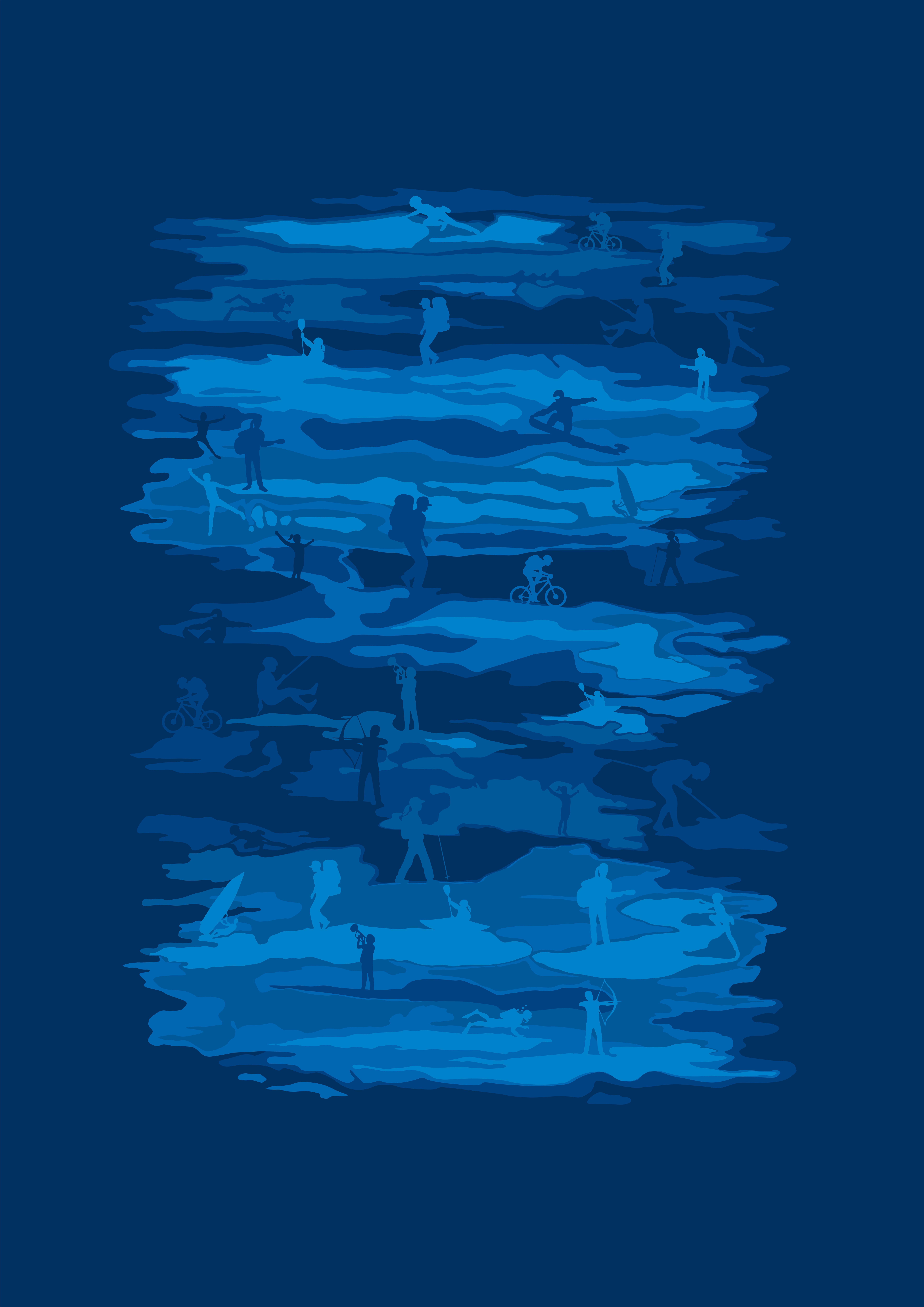 Terrain is simple and all in one place where you can log attendance data for your unit 
While terrain does have imperfections this part is near perfect, easy and convenient to use.
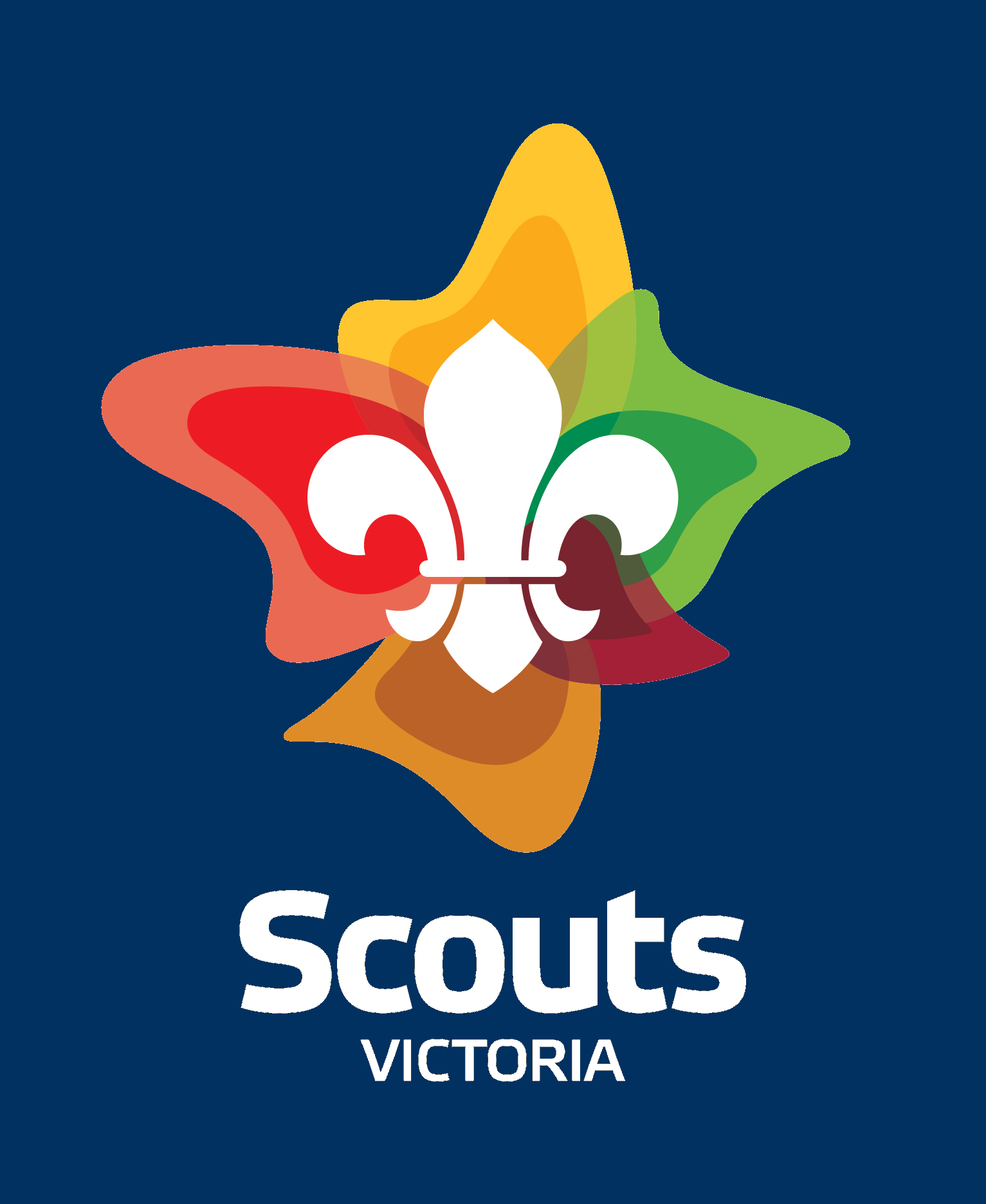 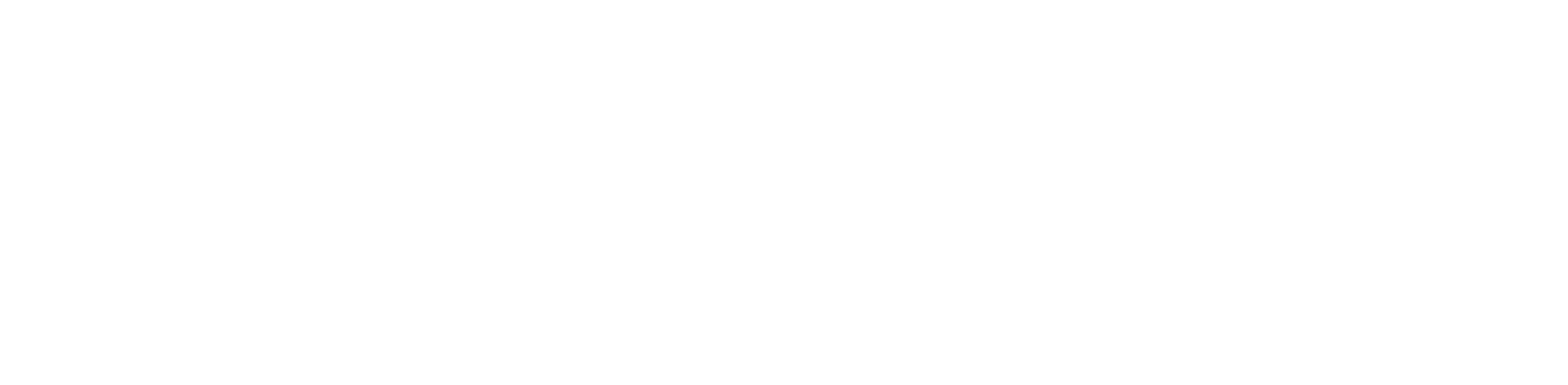 [Speaker Notes: Do you know how many of your unit members have been at each night over the last six month or what challenge areas they were in? Well Terrain will allow you to do that. 

While you’ve probably heard many different things about it and possibly have your own way of recording badge work and attendance, we aren’t asking you to use every part of Terrain. Just using it to record attendance on your nights. 

Recording attendance in terrain is simple quick and easy. It is a simple job that can be done by your Unit Secretary or similar, either on the night or you can log nights in advance and just complete the review on the night.]
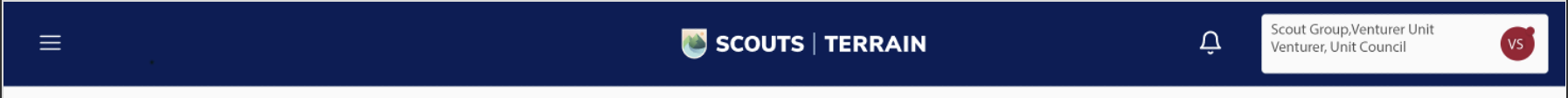 [Speaker Notes: This presentation won’t take long and will show you the basics of logging attendance in terrain.

Up on the screen now is the Base Camp of Terrain. 

Begin by pressing on the three lines in the top left corner …]
[Speaker Notes: … which opens the menu.

Then selecting Programming …]
[Speaker Notes: and a screen like this will appear.

Then press on Plan Activity …]
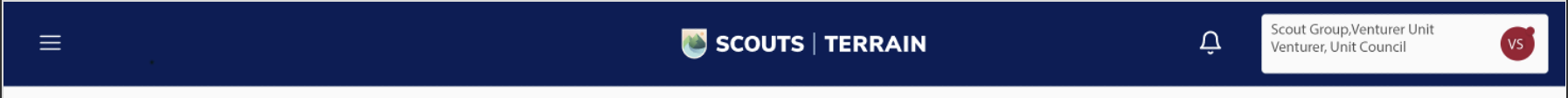 [Speaker Notes: …and this will appear.

Any questions with a star are ones you must answer.

If it hasn’t then you don’t need to do it unless you have the information and want to put it in.

The first thing you’ll have to do is Name the night.]
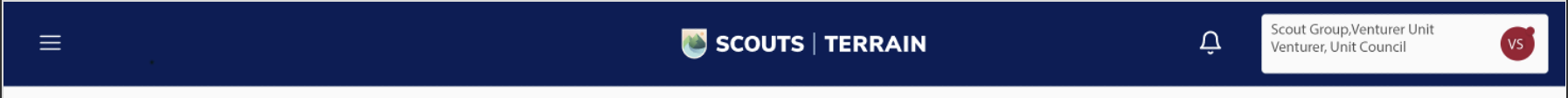 \
\
[Speaker Notes: Then input which Challenge Area it falls into .

You may only nominate one Challenge Area for an activity.]
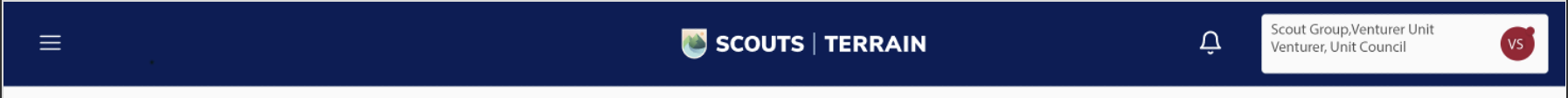 \
\
\
[Speaker Notes: Now type in when and where the night will happen.

However if you plan on doing the review on the night, set your finish 10 minutes before you actually finish, as otherwise Terrain will lock you out until the designated finishing time .]
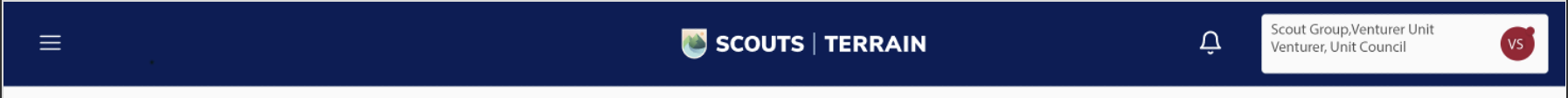 \
[Speaker Notes: Next you select which elements of the scouting method are covered]
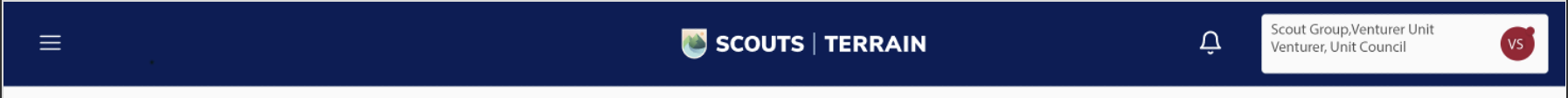 [Speaker Notes: Scroll down and press Next Step]
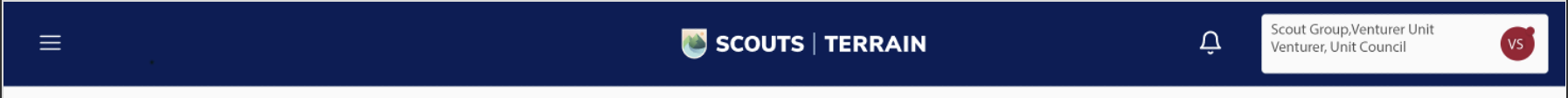 [Speaker Notes: It will take you to a page like this where you must select who the activity is for.

Iit is easiest to select Unit as everyone will appear in the attendance list later down the line]
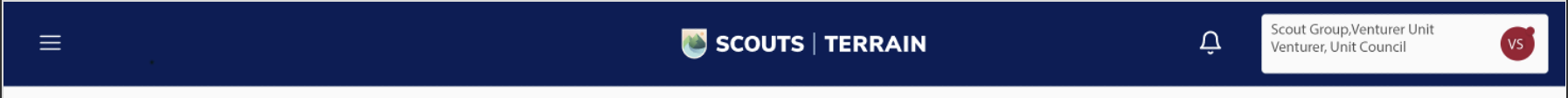 [Speaker Notes: Then click on the drop-down menus for organiser, lead and assists, all of which Terrain tracks automatically for milestone.

It will come up with a scroll menu and scroll unit you find whoever is running the night.]
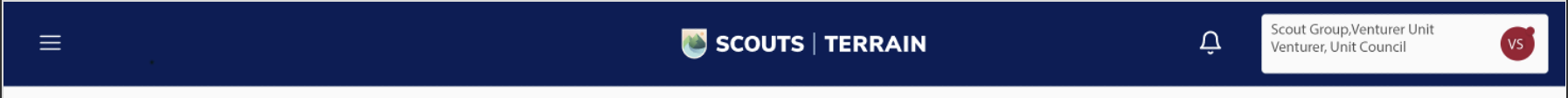 [Speaker Notes: Once that is all done it’ll look something like this]
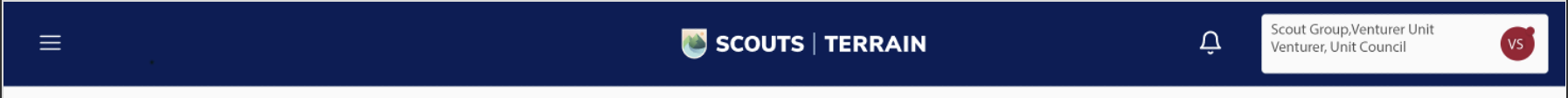 [Speaker Notes: After that scroll down and press Next Step]
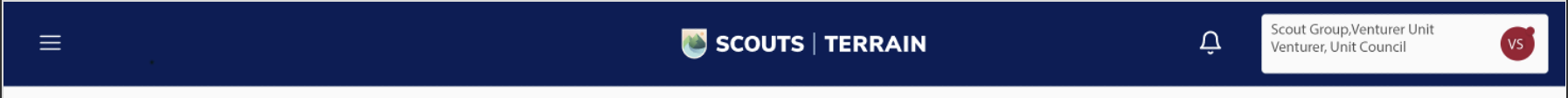 [Speaker Notes: This will take you the Achievement Pathways tab where if you are covering OAS badgework …]
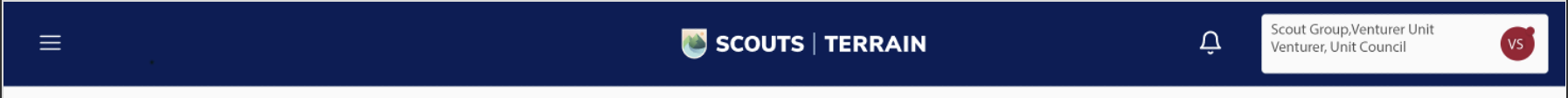 [Speaker Notes: …you can sign it off for anyone in the Unit by clicking the check boxes under their name correlating with the I statements covered.]
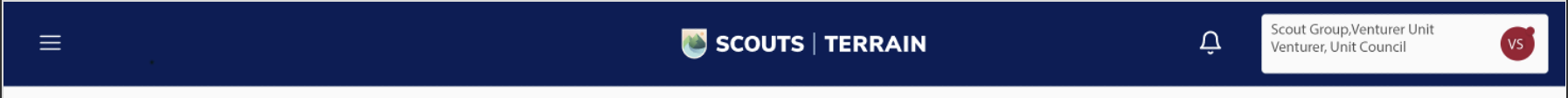 [Speaker Notes: You can also add events such a camps and hikes into the logbook for the event .

Simply click on the Logbook icon…]
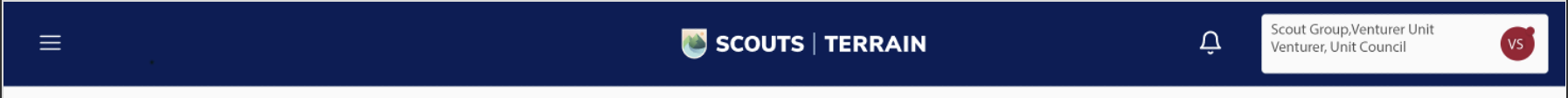 [Speaker Notes: …which will take you to this page.]
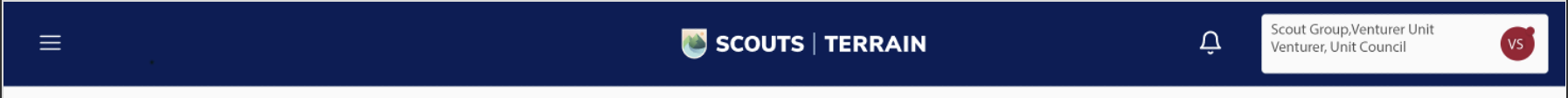 [Speaker Notes: If you scroll down and click on Select Activity Area …]
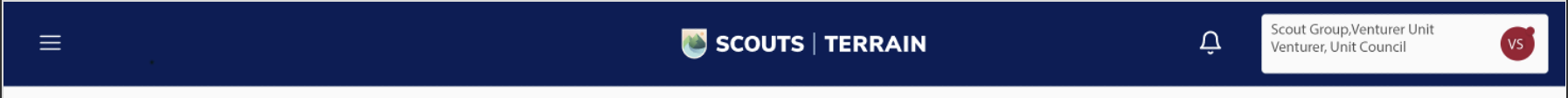 [Speaker Notes: A drop-down menu like this will appear.

Simply click on the OAS area the event relates to.]
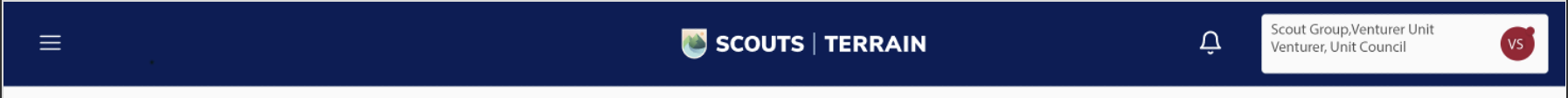 [Speaker Notes: You will then need to select the stream this belongs to]
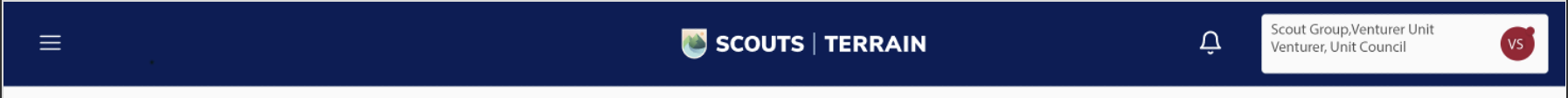 [Speaker Notes: Then simply state if it contributes to the Camper and Walkabout Award and what distance specific to the Walkabout award was covered.

If you didn’t do any hiking on the event simply enter a zero in distance travelled.]
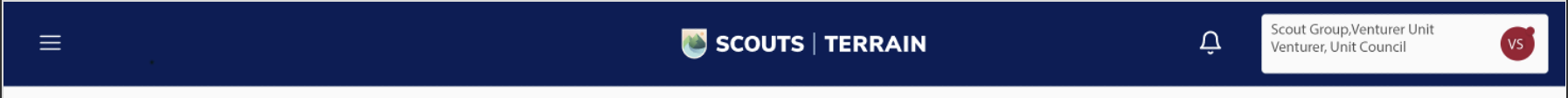 [Speaker Notes: If you aren’t covering any OAS skills or Logbook needed events on your night, simply scroll down and press Next Step]
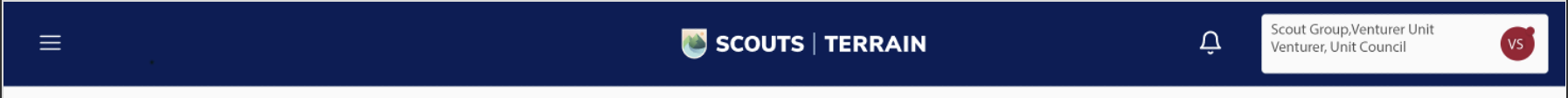 [Speaker Notes: Now you will see a list of all your Unit members and by simply clicking the box that’s highlighted on the slide, you select that Unit member who attended the night.]
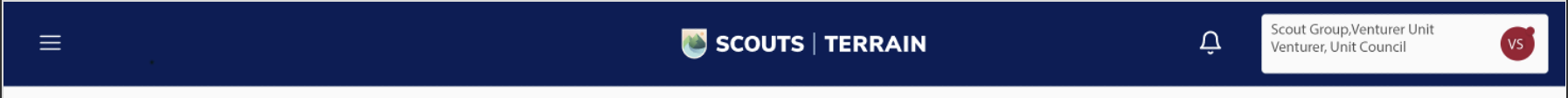 [Speaker Notes: After pressing Next Step, you will be brought to a summary page.

This is where you can double check all your info]
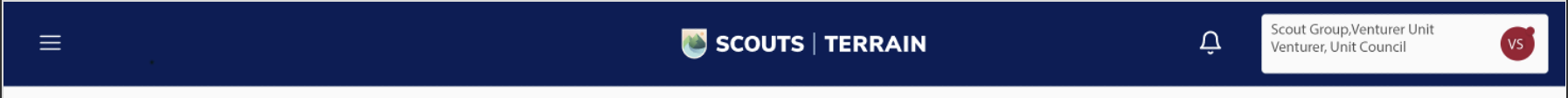 [Speaker Notes: Once you’ve checked that it’s all correct you can scroll down the bottom and press Confirm Plan.

This should bring you back to the Unit calendar]
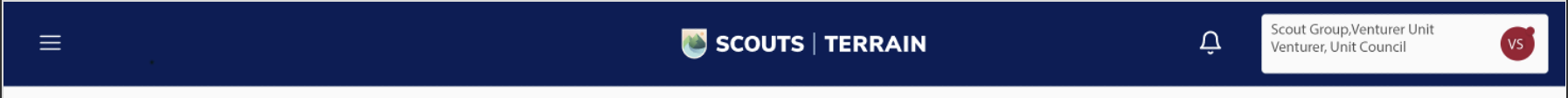 [Speaker Notes: Now, whether you’re programming on the night or in advance, at the end of the night you can simply click on the icon for your plan in the calendar and the review page should be available.

This is why you nominated a finish time 10 minutes before the end of your night.

It’ll look a bit like this but if you scroll down, you’ll see what questions you need to answer …]
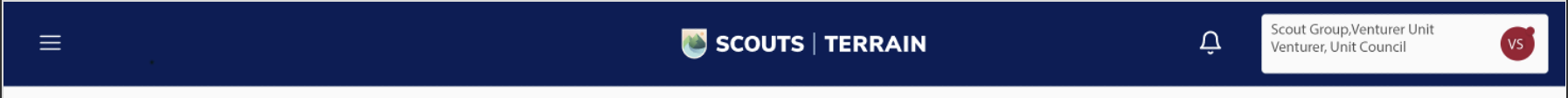 [Speaker Notes: The three main ones are:

• Was the activity Great Okay or Boring

• Was it Fun Challenging Inclusive or Adventurous

• Which elements of the Scout Method were covered

After selecting one or more in each…]
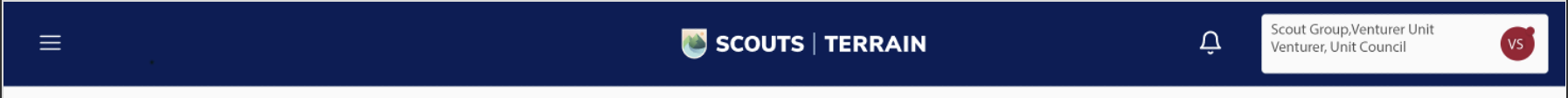 [Speaker Notes: Scroll down and you’ll see that you need to select what SPICES Social, Physical, Intellectual, Character, Emotional and Spiritual were covered.

Then press View Summary …]
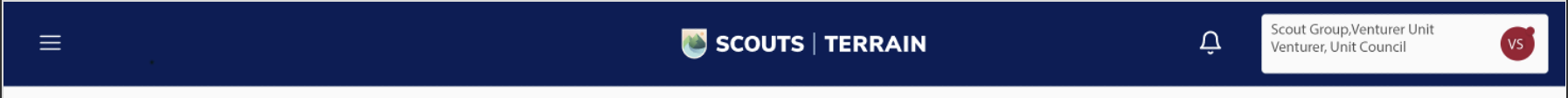 [Speaker Notes: And the Summary screen will reappear.

You will need to scroll down and press Conclude Plan.

And its that simple.]
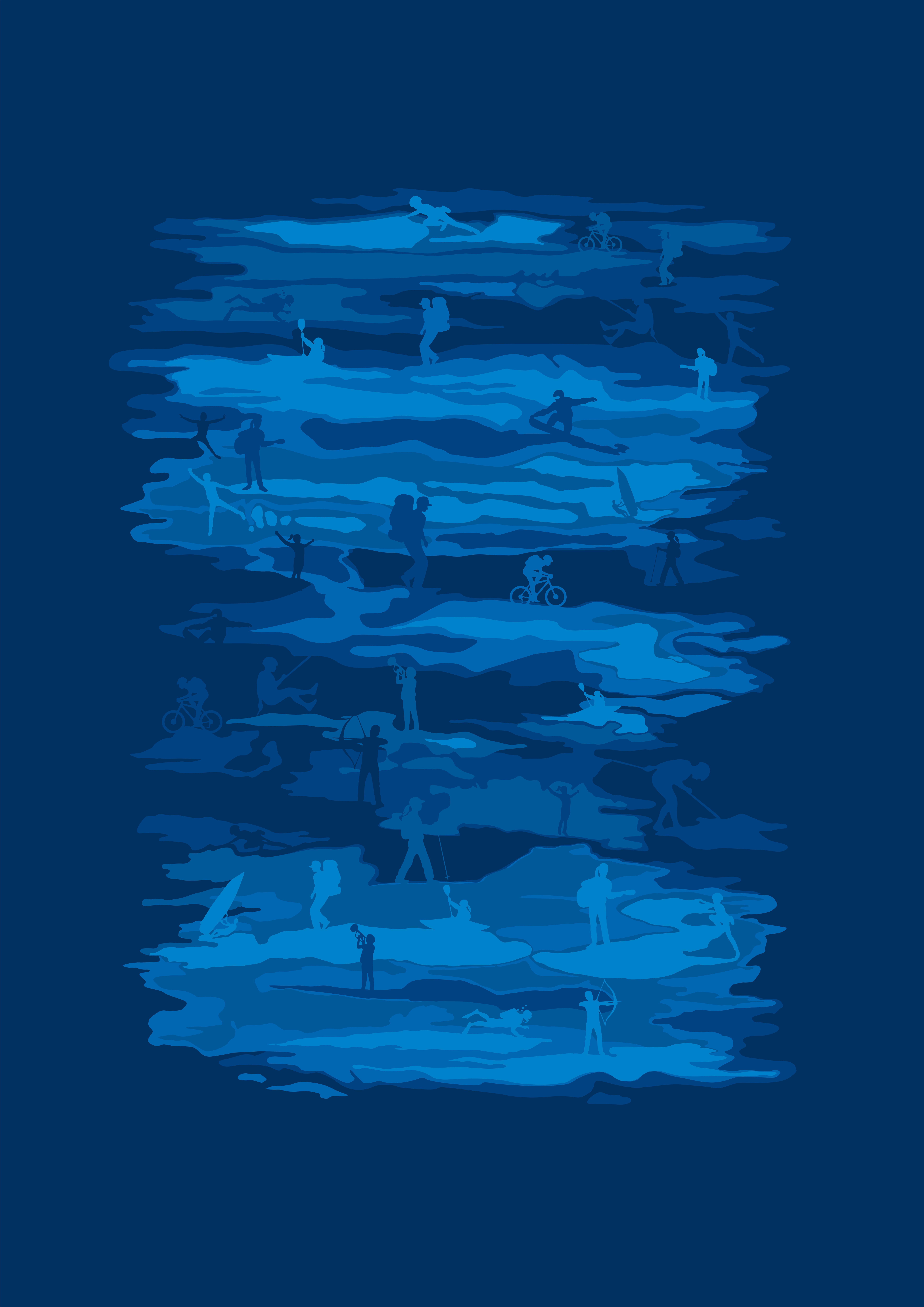 Any Questions?
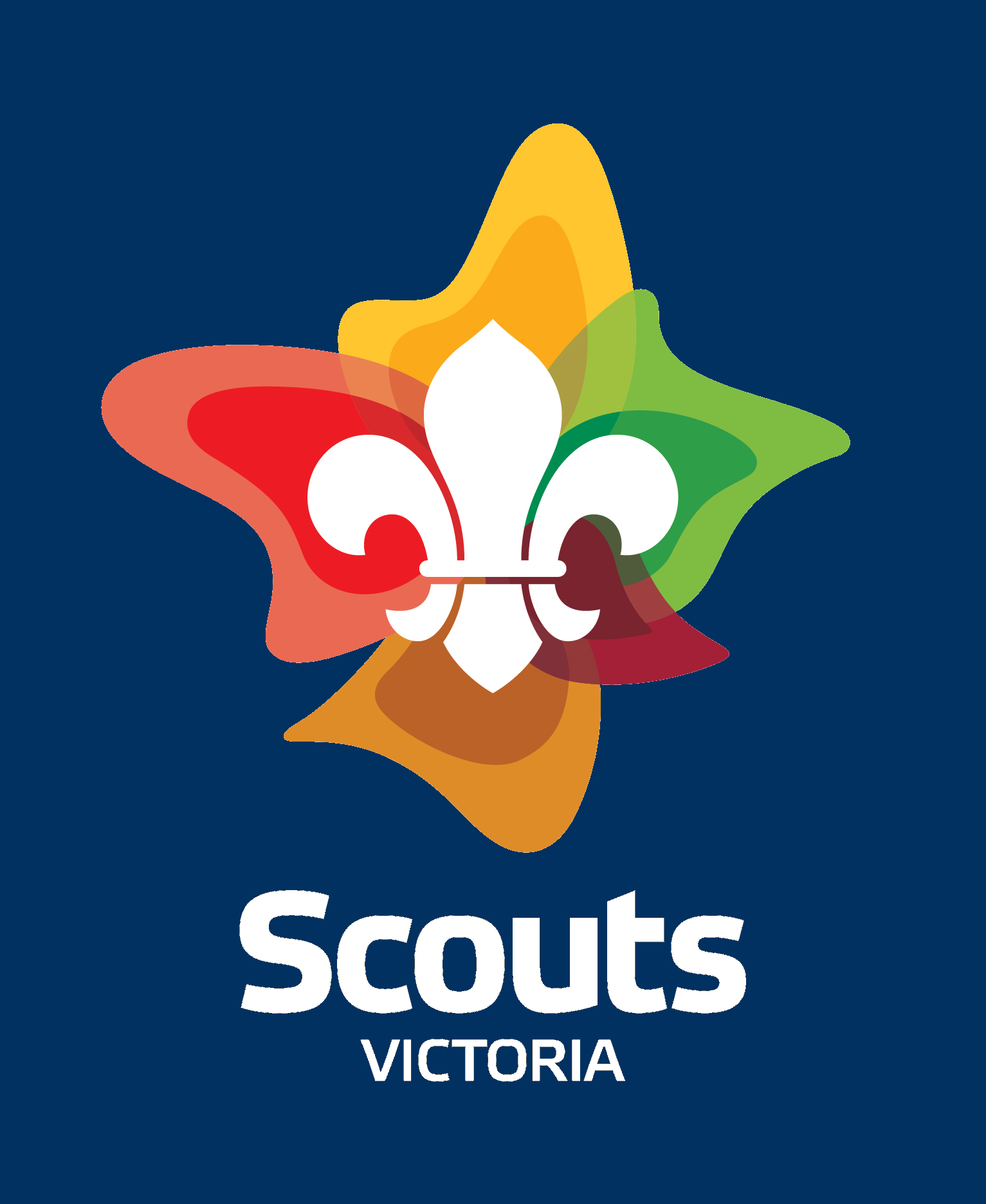 [Speaker Notes: Any questions?]